Das Schmetterlingshaus
PATRICIA MIHOCI, 8.B
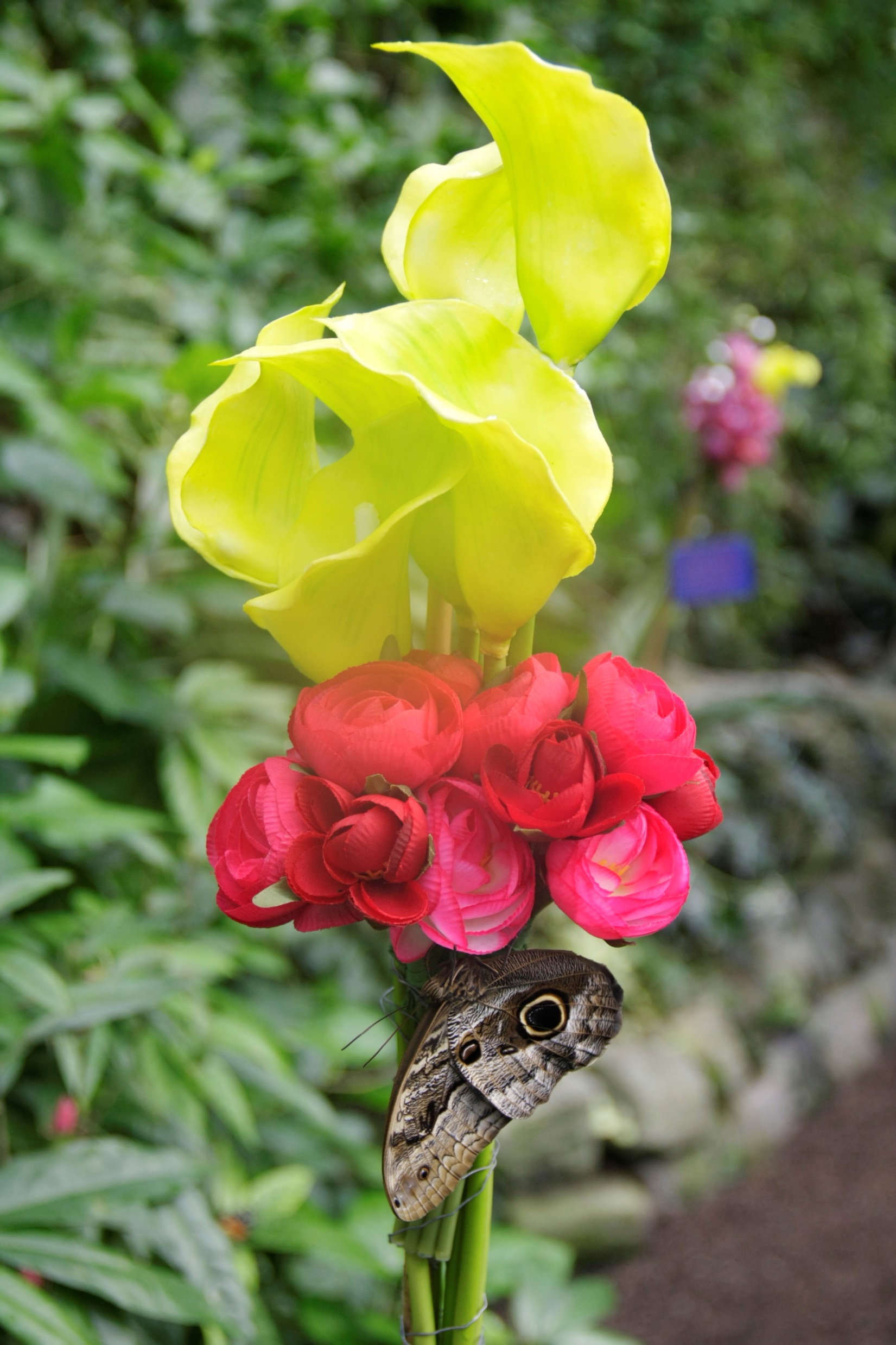 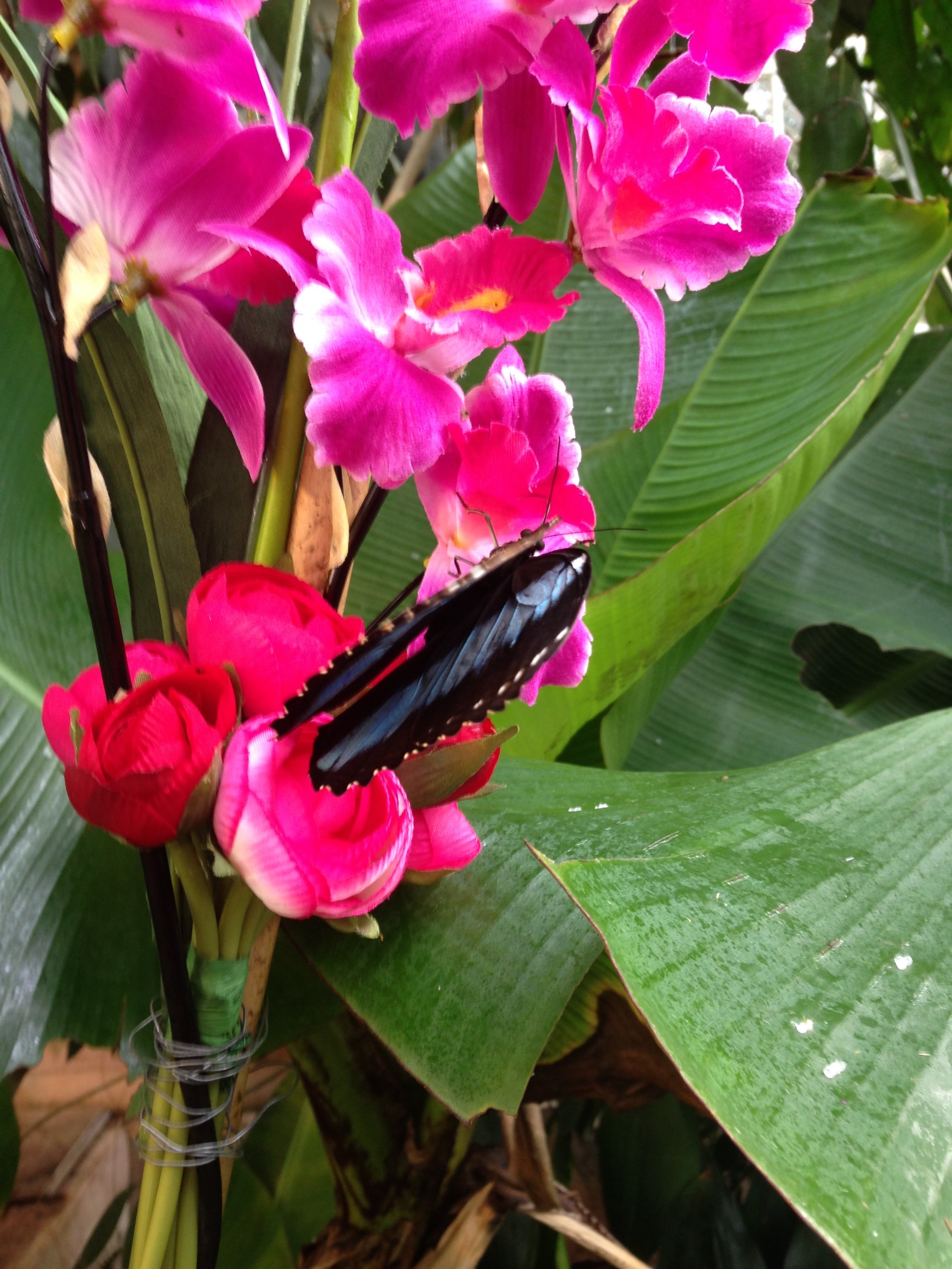 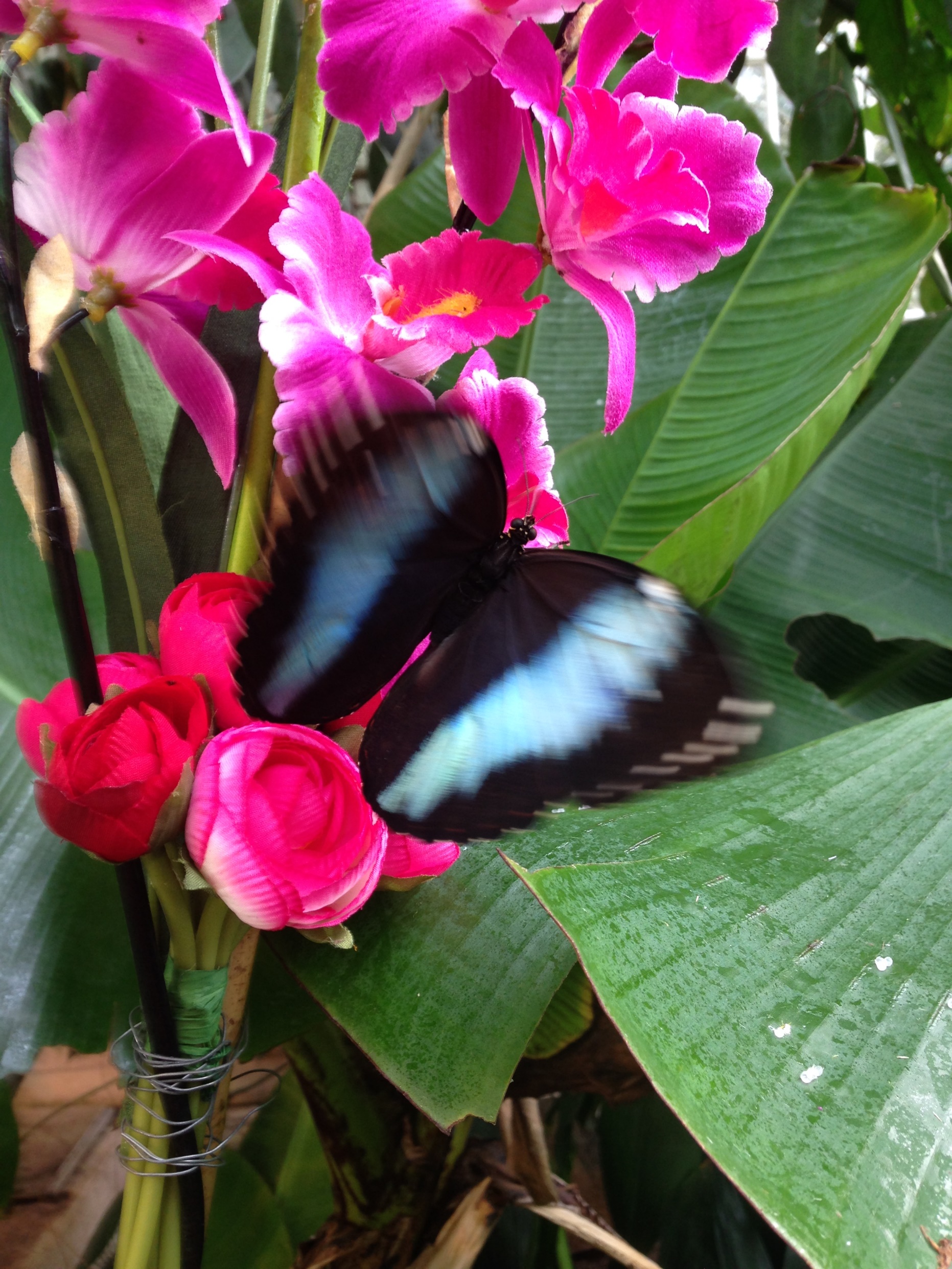 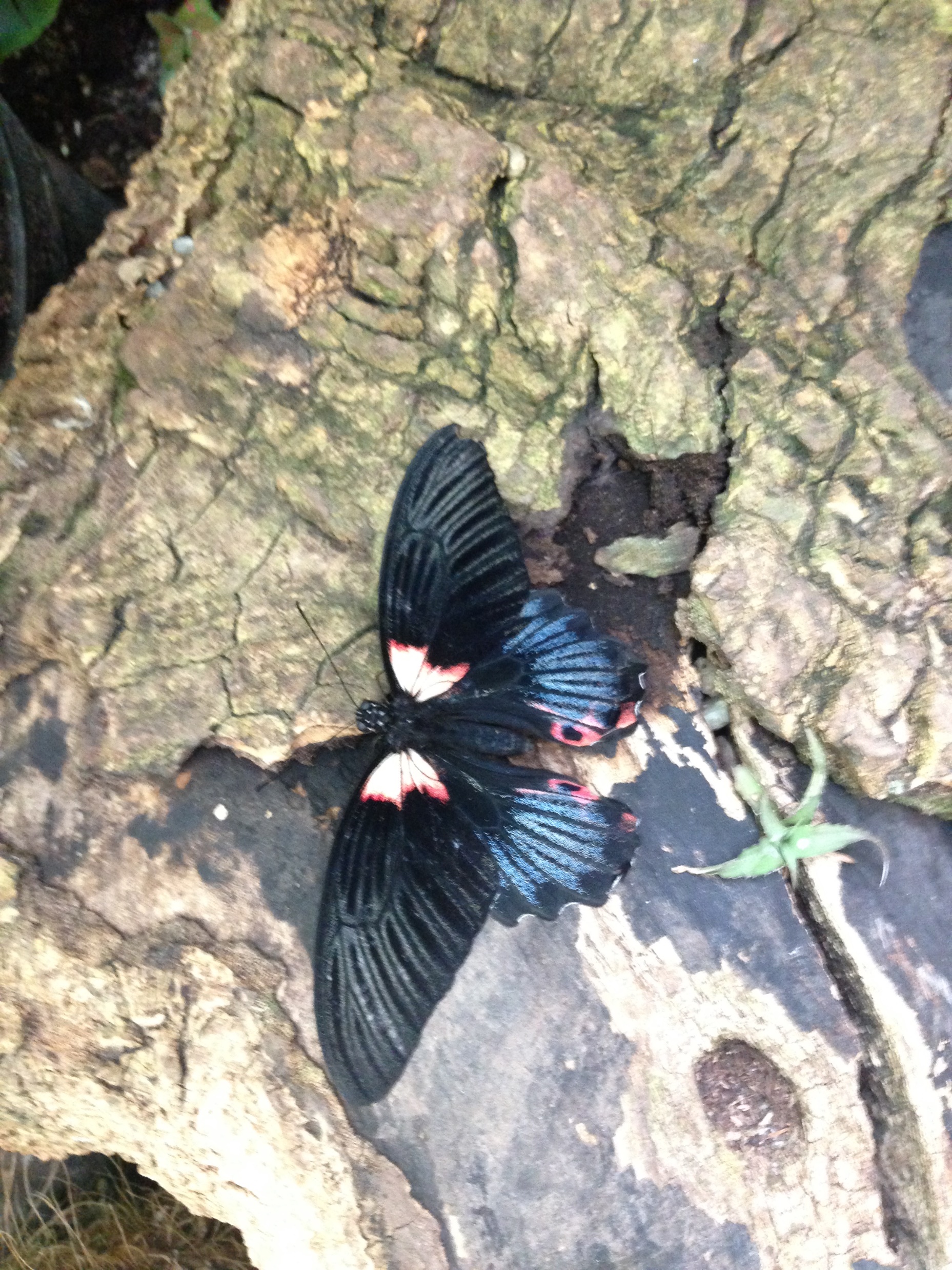 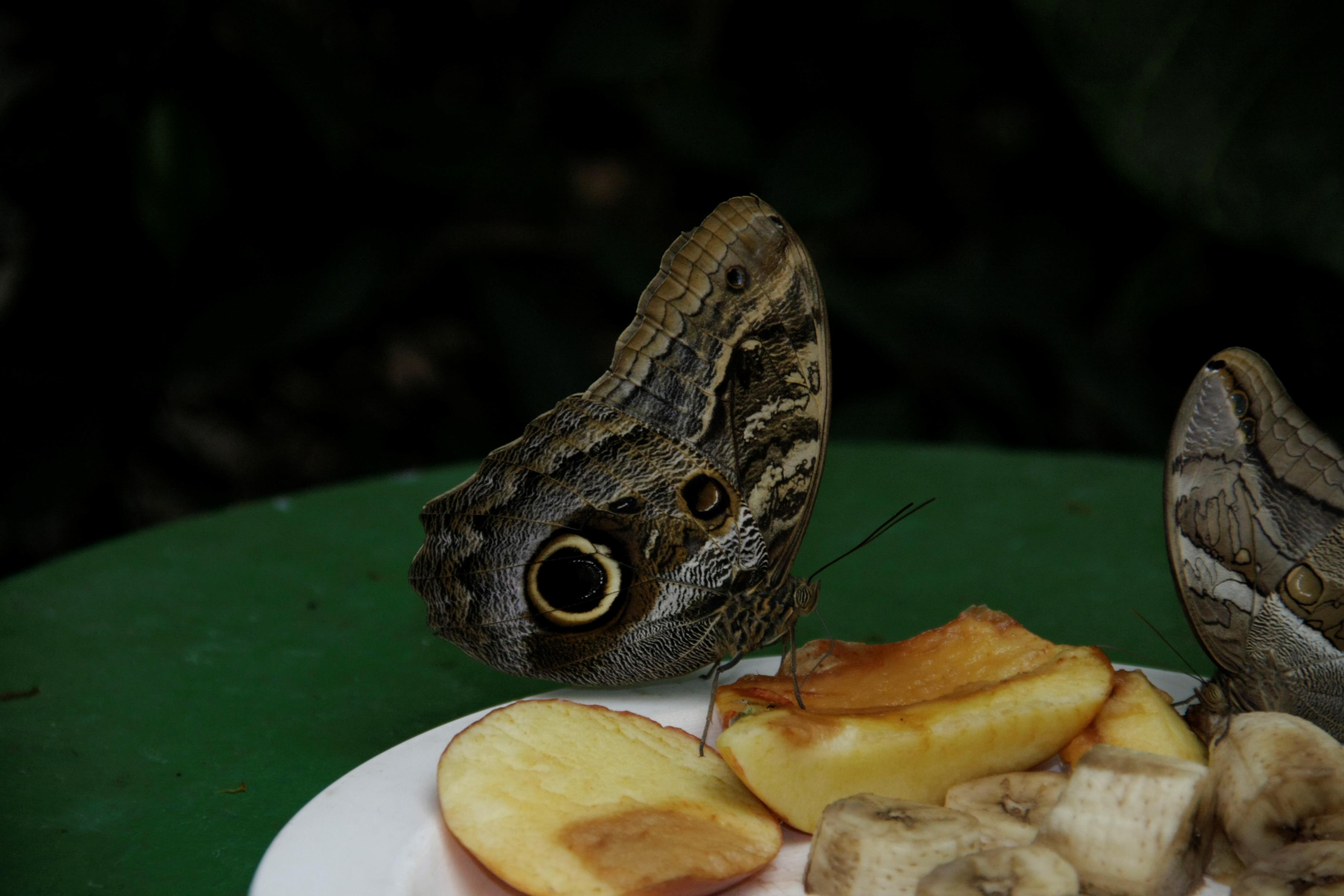 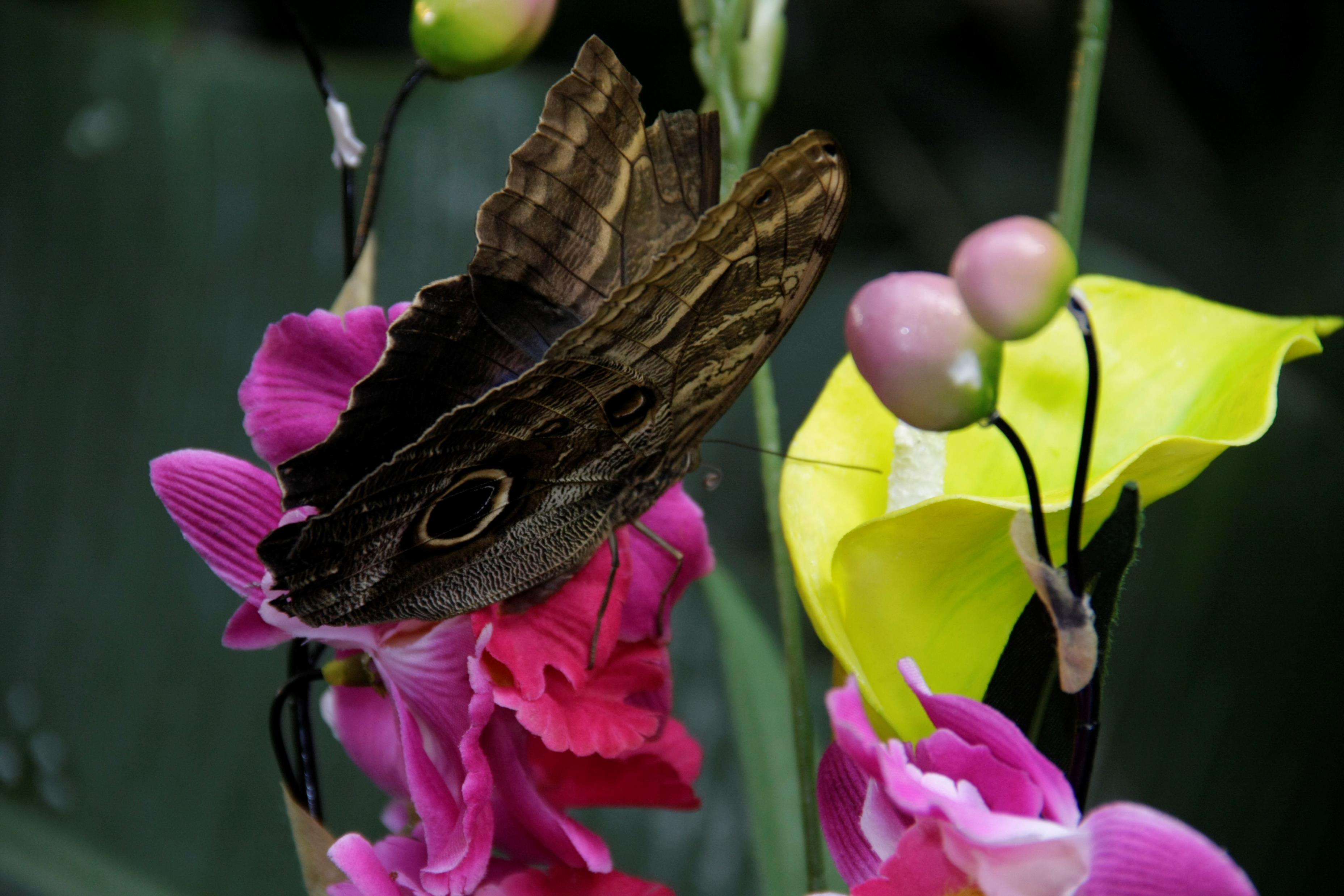 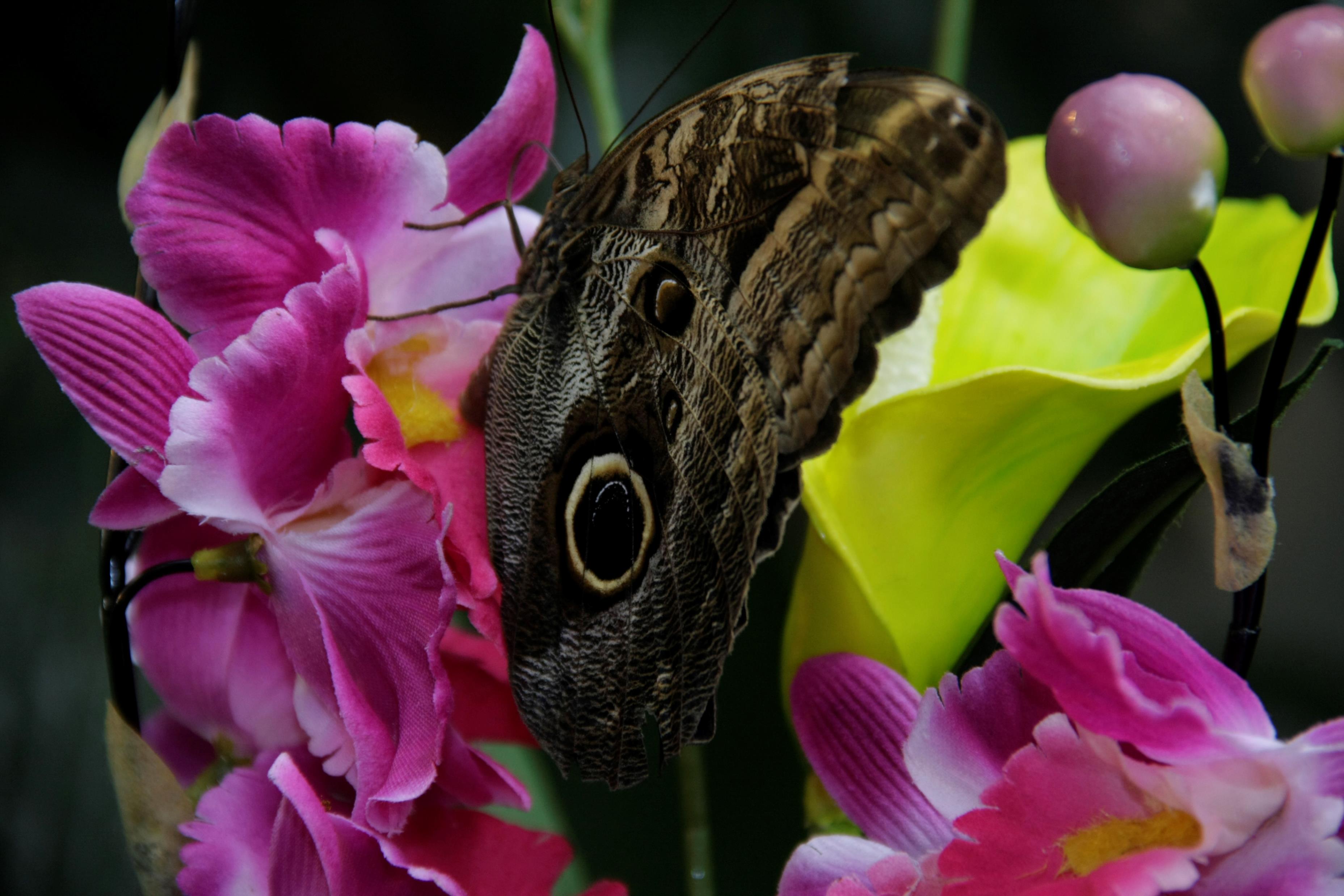 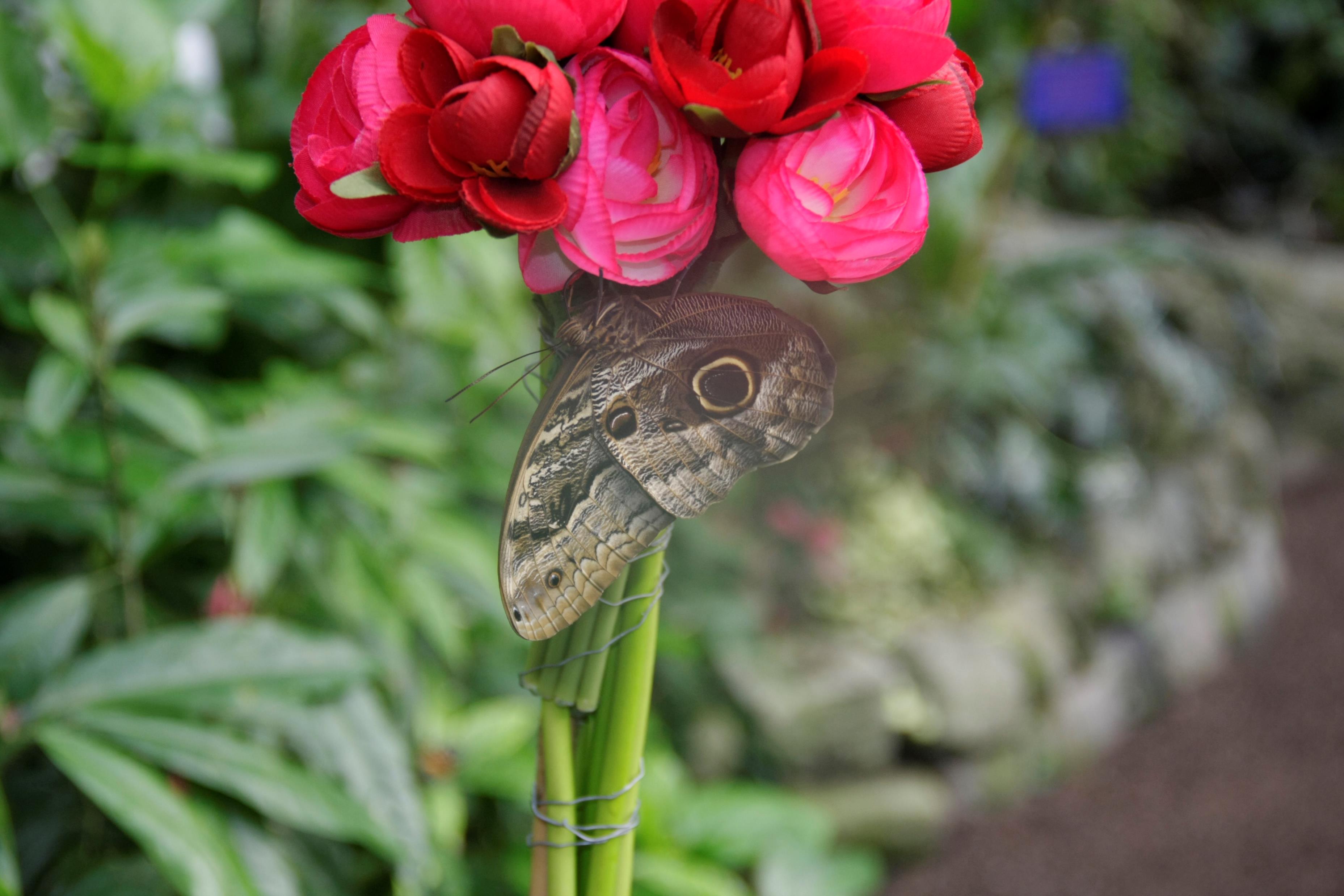